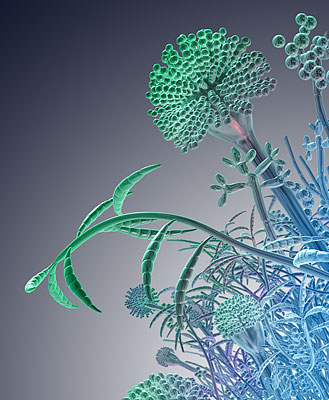 ANTIFUNGAL  DRUGS
Prof. Dr. OMNIA NAYEL
ANTIFUNGALS
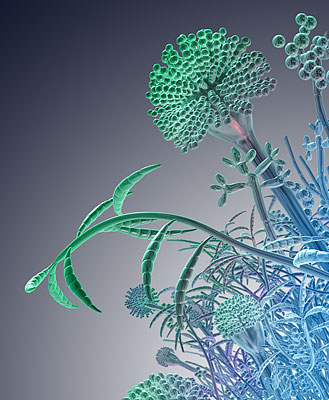 ILOs
Revisit; fungal structure & pathogenic types  
 Classify fungal infections
 Specify cellular targets of antifungal therapy
 Expand on the pharmacology of individual     antifungal agents depending on their site of    action, their chemical nature and their antifungal    profile
 Emphasis on their indications,     contraindications, side effects & interactions 
 Contrast antifungal used for superficial mycosis     vs deep mycosis
ANTIFUNGALS
A fungus is a member of a large group of  eukaryotic  organisms that includes microorganisms such as yeast, molds and mushroom
Their cell structure is formed of
Cell wall
Cell membrane 
Cytosol containing; 
   Nucleus with well defined nuclear  membrane & chromosomes
   Organelles as, mitochondria with flat cristae, lomasomes responsible for synthesis of cell wall, scattered ribosomes ...etc.
Differ from mammalian cells
No cell wall in mamalian c.
Ergosterol not cholestrol in fungi
They are heterotrophic (not self sustaining) organisms they exhibit saprophytic or parasitic mode of nutrition.
In most types their body organize to form mycelium & sprout to form hyphae  partially function to digest & absorb nutrient from its' host
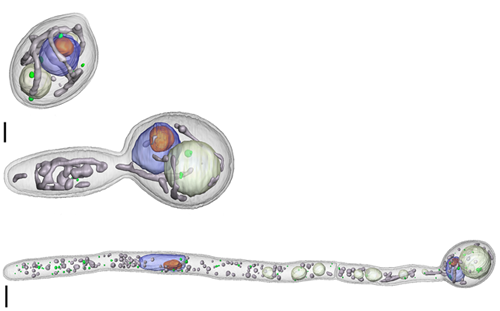 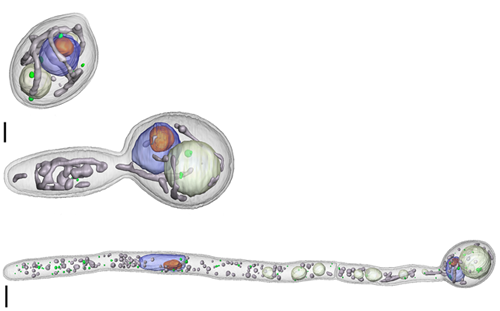 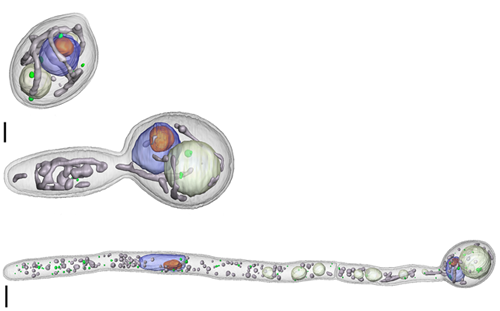 mannoproteins
b1,3
b1,6
glucans
Cell
membrane
b1,3 glucan
synthase
ergosterol
The Fungal Cell Wall
Fairly rigid layer that provides structural support and protection. 
The rigidity is conferred > by its glucosamine polymer  CHITIN
It is made of three layers:
1)  layer of mannoproteins
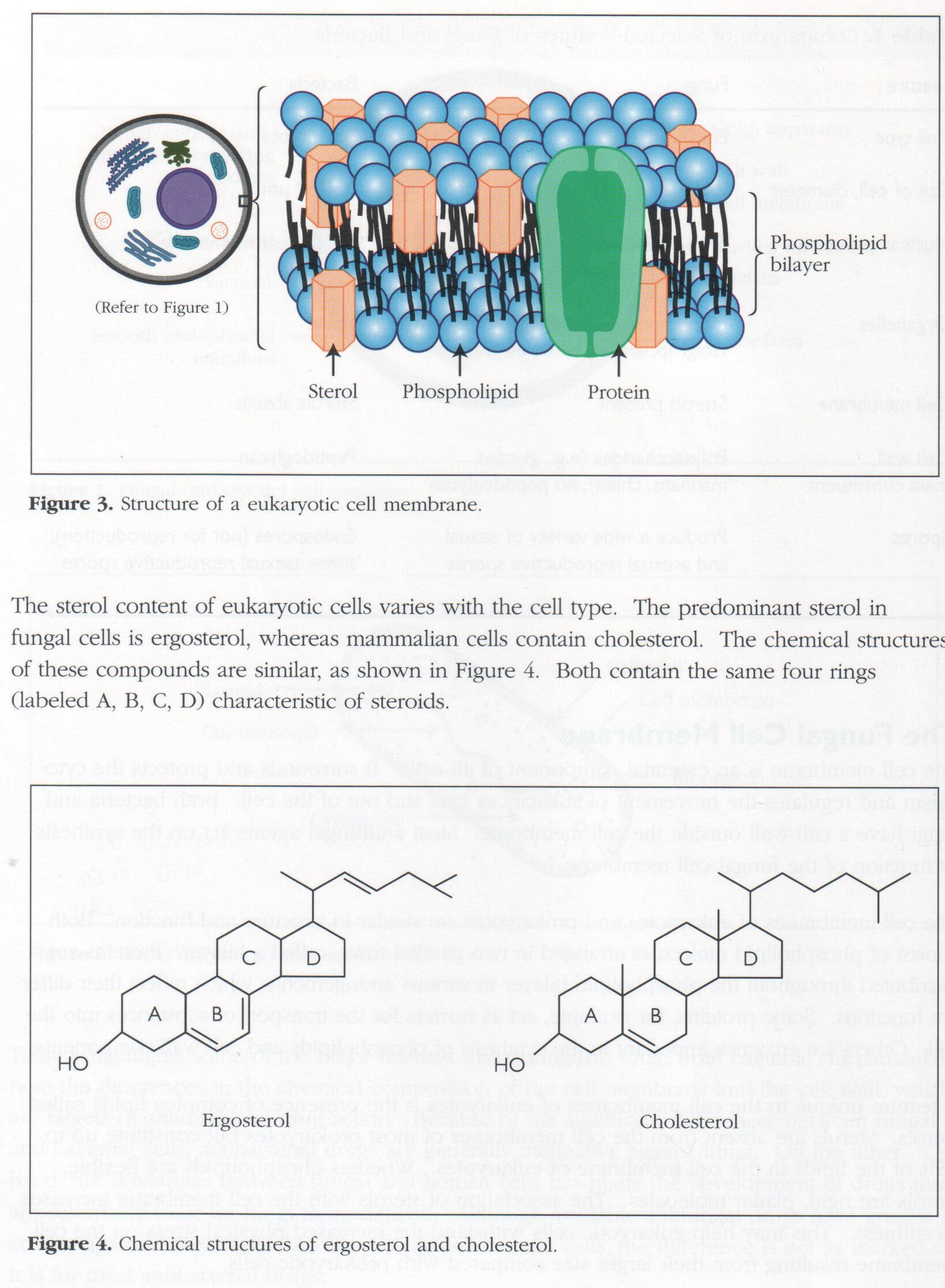 2) layer of  β-1,3, or 6 glucan
3) layer of chitin
Fungi cell wall differ from that of plants (cellulose) and bacteria (peptidoglycan)
COMMON FUNGAL PATHOGENS
Source of infesting fungi 
Either live commensally or exist in the surrounding  environment
Immuno-suppression 
Indiscriminate use of antibiotics
Opportunistic 
TYPES
Actinomycetes : actinomycosis, nocardiosis, streptomycosis
 Yeasts: candidiasis, cryptococcosis
 Dermatophytes (epidermo &  tricho phytons, microsporum),  superficial mycosis
 Filamentous Fungi: chromoblastomycosis, zygomycosis,  aspergillosis
 Dimorphic Fungi: blastomycosis, histoplasmosis, coccidioidomycosis
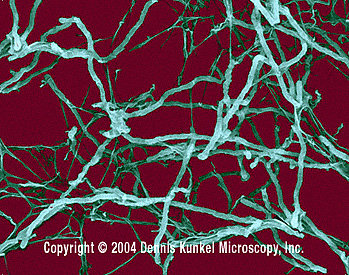 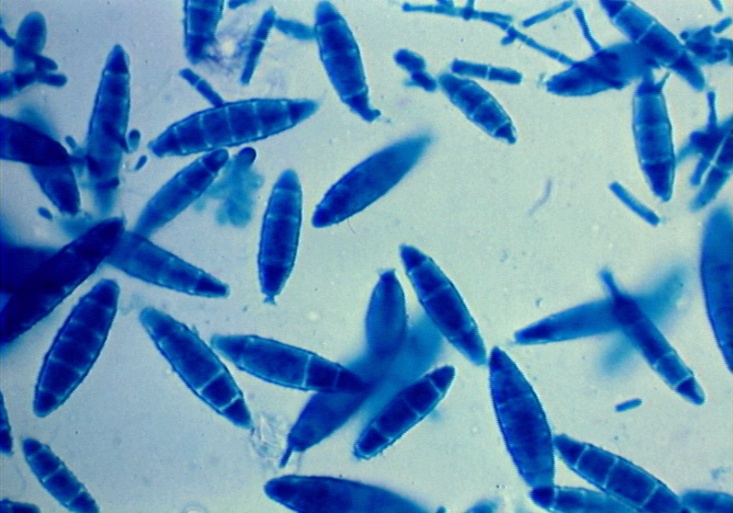 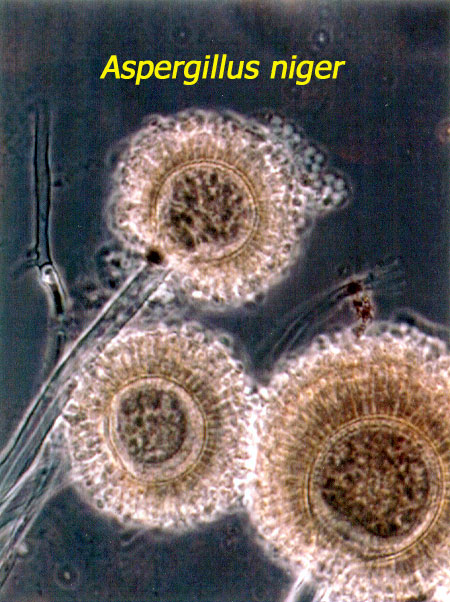 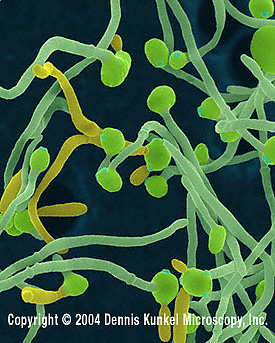 streptomycetes
candidiasis
microsporum
aspergillosis
[Speaker Notes: The most overt distinction between fungal and mammalian cells is the cell wall of fungi. The uniqueness of this structure makes it a premier target of antifungal drugs.
Although the cell wall was initially considered an almost inert cellular structure that protected the cell against osmotic offense, more recent studies have demonstrated that it is a dynamic organelle. The major components of the cell wall are glucan and chitin, which are associated with structural rigidity, and mannoproteins. 
Biosynthesis of β (1-3) glucans is under the control of a membrane protein complex, the glucan synthase. There are at least two subunits of this enzyme, one a catalytic subunit in the plasma membrane, the other a GTP-binding subunit that activates the catalytic subunit.
In the periplasmic space, neosynthesized β 1-3 glucans are modified and associated to the other cell wall polysaccharides (chitin, galactomannan and β 1-3, 1-4 glucan) to produce the rigid three-dimensional network characteristic of the cell wall.]
COMMON FUNGAL PATHOGENS
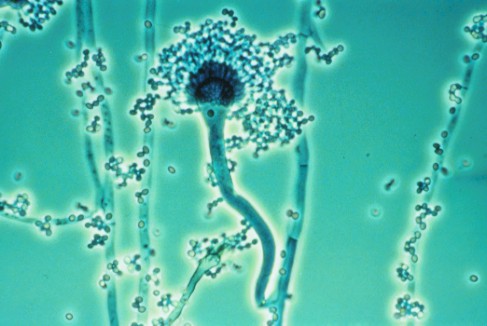 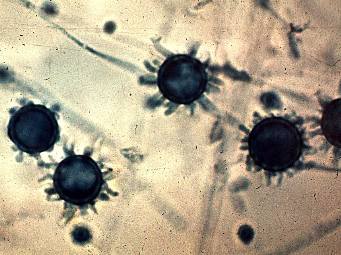 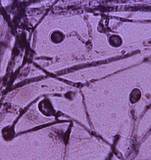 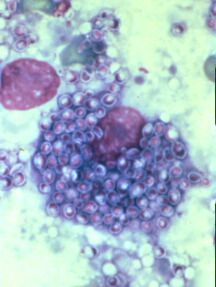 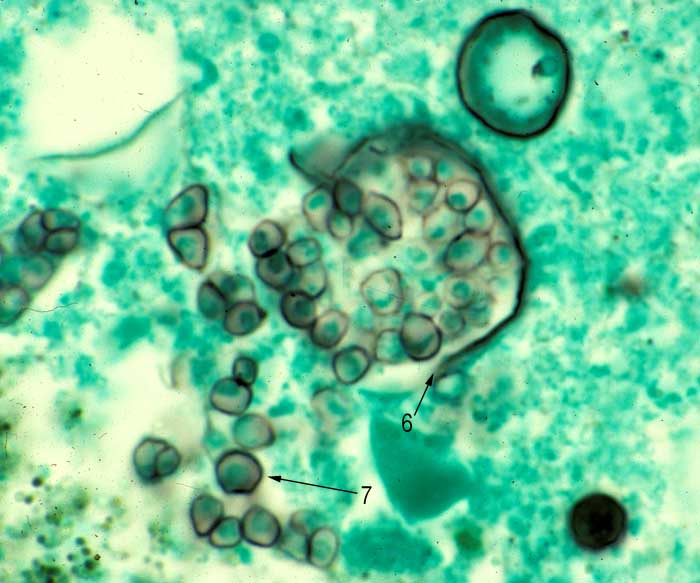 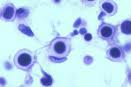 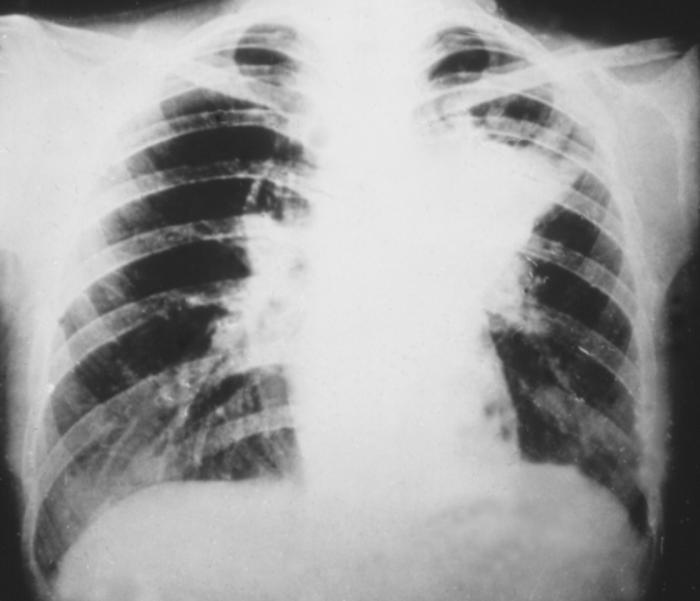 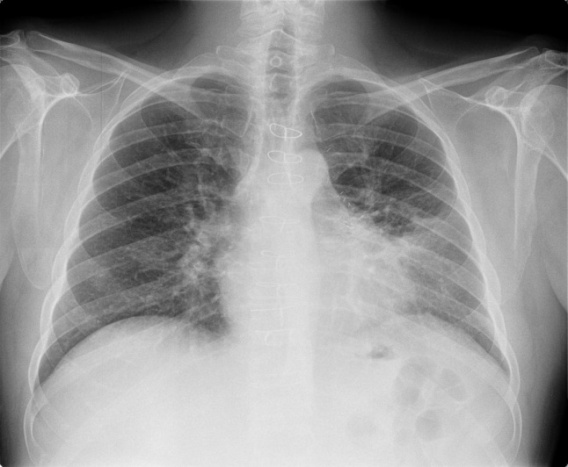 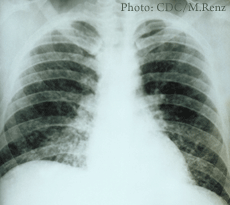 blastomycosis
coccidioidomycosis
histoplasmosis
Mycosis
FUNGAL INFECTIONS
CLASSIFICATION OF MYCOSIS
Superficial Mycosis
Systemic  Mycosis
Dermatomycoses as jn; athlete`s   foot or tinea pedis, tinea cruris,    tinea capitis …etc 
Common fungi involved;
Epidermophyton (skin and nails)
Trichophyton (skin,hair & nail)
Microsporum (skin and hair)
Broncho-pulmonary infections, endocarditis, meningitis, otitis, ophthalmitis, ..etc
Common fungi involved; 
Candida albicans, cryptococosis, chromoblastomycosis, zygomycosis,  aspergillosis, 
blastomycosis, histoplasmosis, coccidioimycosis
Candidias is in;  oral thrush, vaginitis and diaper candidiasis 
Common fungi involved
candida albicans affecting  mucous membranes & muco-cutaneous junctions
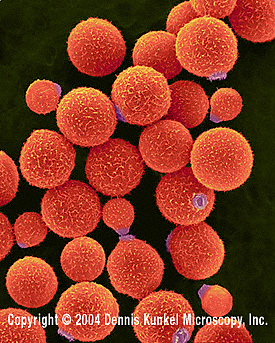 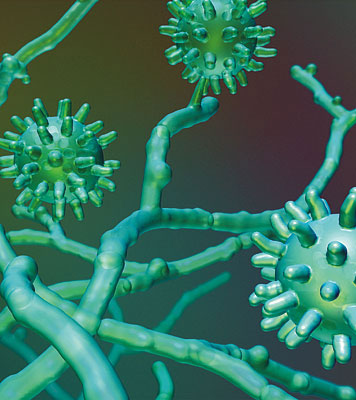 [Speaker Notes: The most overt distinction between fungal and mammalian cells is the cell wall of fungi. The uniqueness of this structure makes it a premier target of antifungal drugs.
Although the cell wall was initially considered an almost inert cellular structure that protected the cell against osmotic offense, more recent studies have demonstrated that it is a dynamic organelle. The major components of the cell wall are glucan and chitin, which are associated with structural rigidity, and mannoproteins. 
Biosynthesis of β (1-3) glucans is under the control of a membrane protein complex, the glucan synthase. There are at least two subunits of this enzyme, one a catalytic subunit in the plasma membrane, the other a GTP-binding subunit that activates the catalytic subunit.
In the periplasmic space, neosynthesized β 1-3 glucans are modified and associated to the other cell wall polysaccharides (chitin, galactomannan and β 1-3, 1-4 glucan) to produce the rigid three-dimensional network characteristic of the cell wall.]
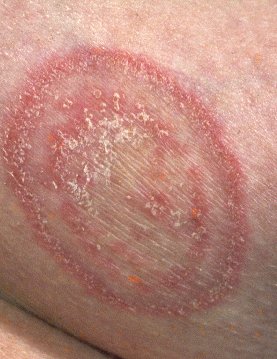 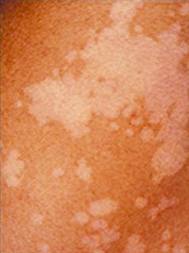 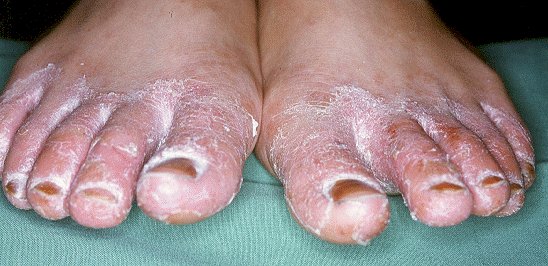 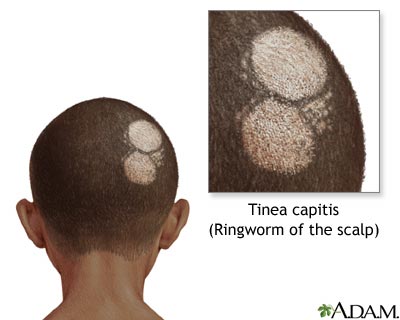 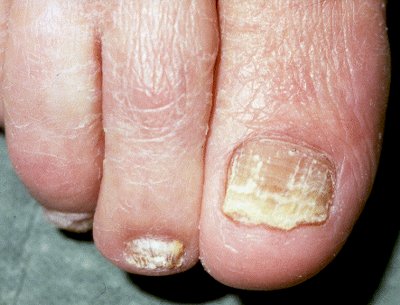 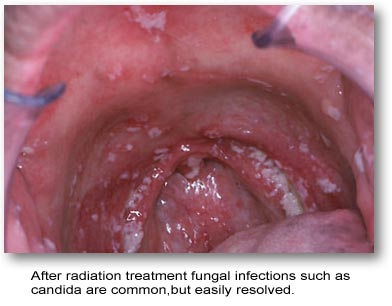 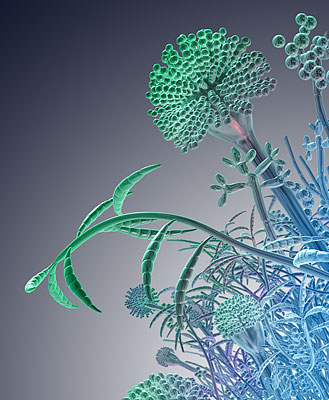 ANTIFUNGALS
ANTIFUNGALS
TARGETS FOR ANTIFUNGAL THERAPY
ACCORDING TO SITE OF ACTION  classified into those acting :
Cell Wall Glucan
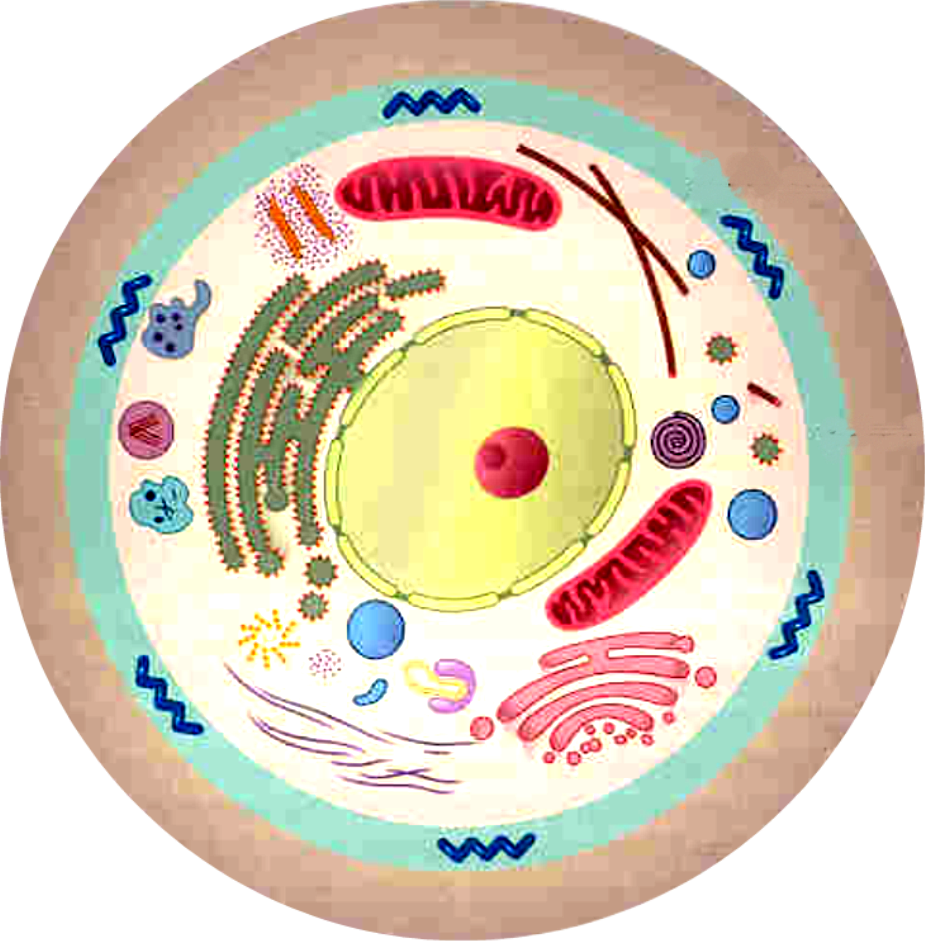 Echinocandins, Caspofungin
Cell Membrane  Ergosterol
Polyene antibiotics
  Amphotericin B, lipid formulations
  Nystatin (topical)
Azole antifungals
 Imidazoles: 
Topical: Clotrimazole, Econazole, Miconazole
 Systemic: Ketoconazole
 Triazoles: Fluconazole, Itraconazole and            Voriconazole
Allyamines: Tirbinafin, Naftifine , Butenafine
 Inhibit Mitosis:
Nuclear  DNA & RNA
Grisofulvin
Flucytosine
INDIVIDUAL ANTIFUNGAL
Therapy
1) Cell Wall
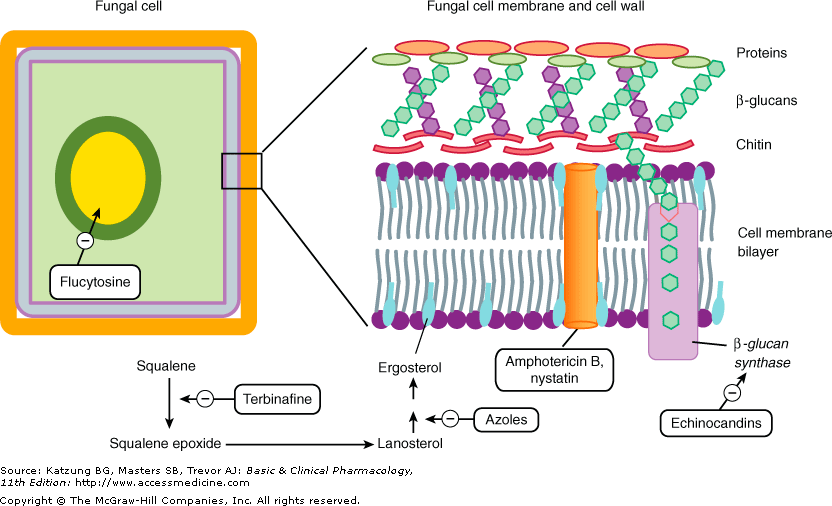 -ve mitosis
4) Mitosis
2)  Cell 
 Membrane
3) Nucleic a
Grisofulvin
1. On Cell Wall

ECHINOCANDINS
“Antifungal Penicillin”
ECHINOCANDINS
CASPOFUNGIN, MICAFUNGIN,  ANIDULAFUNGIN
Newest class of antifungal agents developed
Synthetically modified lipopeptides
Fungicidal
Antifungal spectrum against Aspergillus , Candida species
Not  C neoformans or the agents of zygomycosis and mucormycosis ,
Mechanism
Non - Competitive inhibitor of enzyme 1,3-β glucan synthase   responsible for synthesis of glycans in fungal cell wall  wall disruption & cell death
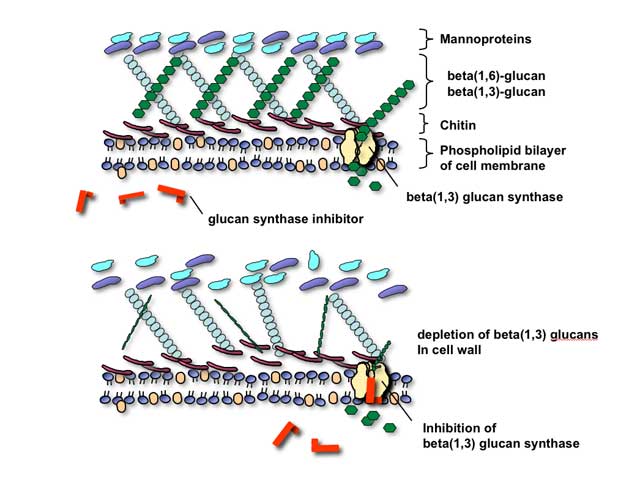 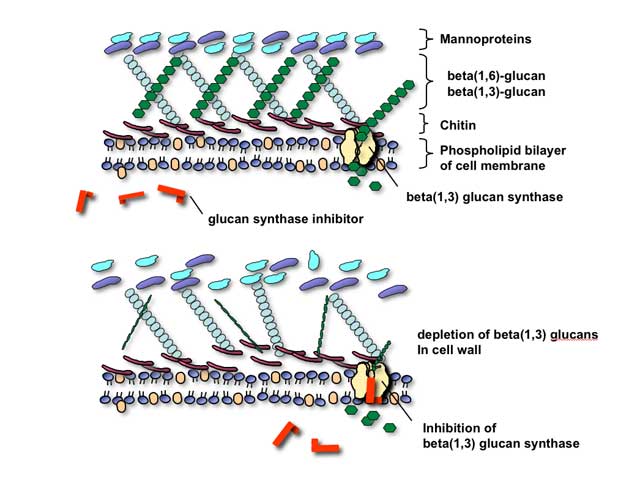 Echinocandins
ECHINOCANDINS
Pharmacokinetic:
Water soluble
Highly bound to serum proteins
 t ½  9-11 hours
Slowly metabolized by hydrolysis  &  N-acetylation.
 Eliminated equally by urinary and fecal route.
CASPOFUNGIN
Available only in intravenous formulations
Given as  single loading dose of 70 mg, followed by  50mg daily
Used in 
Severe candida infections; esophageal candidiasis, invasive     candidiasis, including candidemia…
Invasive aspergillosis; when amphotricine B fails
Dosage adjustments is  required in severe hepatic insufficiency
Adverse effects
Nausea ,vomiting, flushing
 liver enzymes if combined with cyclosporine (contraindicated)
 It is very expensive
2. On Cell Membrane

POLYENE ANTIBIOTICS
AZOLES
ALLYAMINES
POLYENE ANTIBIOTICS
Fermentation product of Streptomyces nodusus
It is macrolide antibiotic.
AMPHOTERICIN B
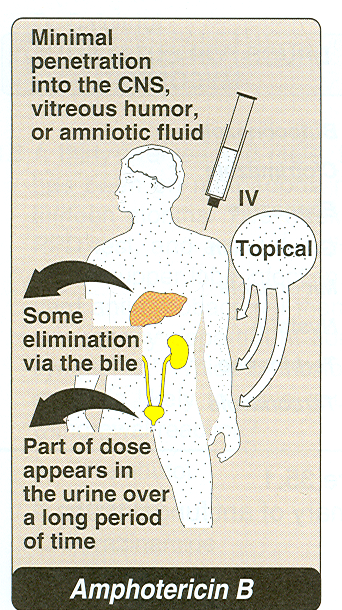 Pharmacokinetics
Insoluble in water & unstable at 37 oC
 Topically preparations   skin, eye , ear,     vagina, bladder, ….
 For systemic use 
    Orally  Poorly absorbed   so useful only     for GIT infestations
    Parentral  given by slow I/V infusion.     
 Highly protein bound
 Poorly cross  BBB but increases in inflamed     meningitis   better intrathecal
  t ½  15 days
 Excreted slowly via kidneys
 Needs 2 months  complete clearance
AMPHOTERICIN B
Pharmacodynamics
Fungicide at high and static at low conc
Broad spectrum
Antifungal spectrum against 
Aspergillus , Candida species, Blastomyces dermatitidis, 
Histoplasma capsulatum , Cryptococcus neoformans, 
Coccidioides immitis, Sporotrichum schenckii
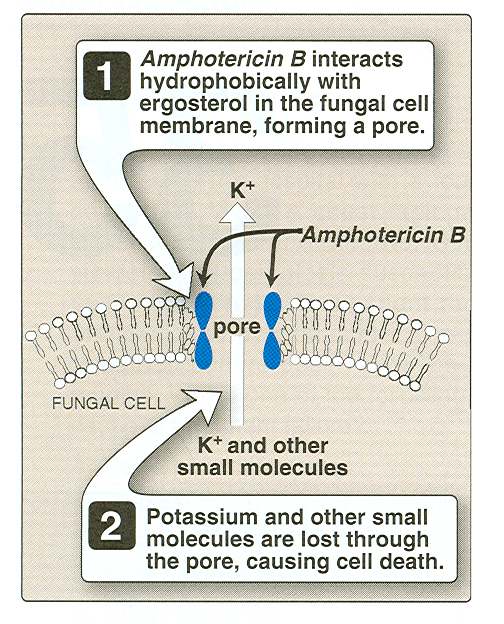 Mechanism
Amphotricin has 
 Hydroxylated hydrophilic surface on one side 
 Unsaturated conjugated LIPOPHILIC surface on other.
High affinity binding for fungal ergosterols    its permeability  creats transmembrane pore (channel) with a hydrophilic centre   leakage of small molecules, e.g. glucose & K+
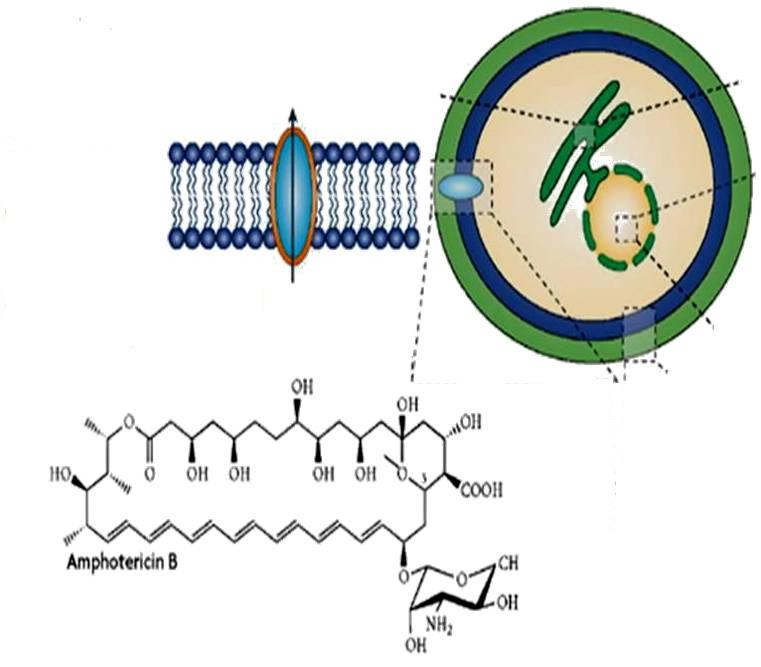 Leak of glucose, K+ ,Mg2+…etc
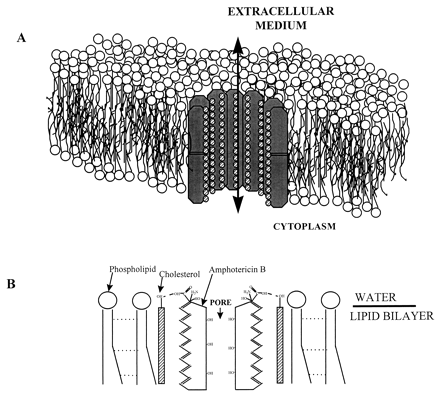 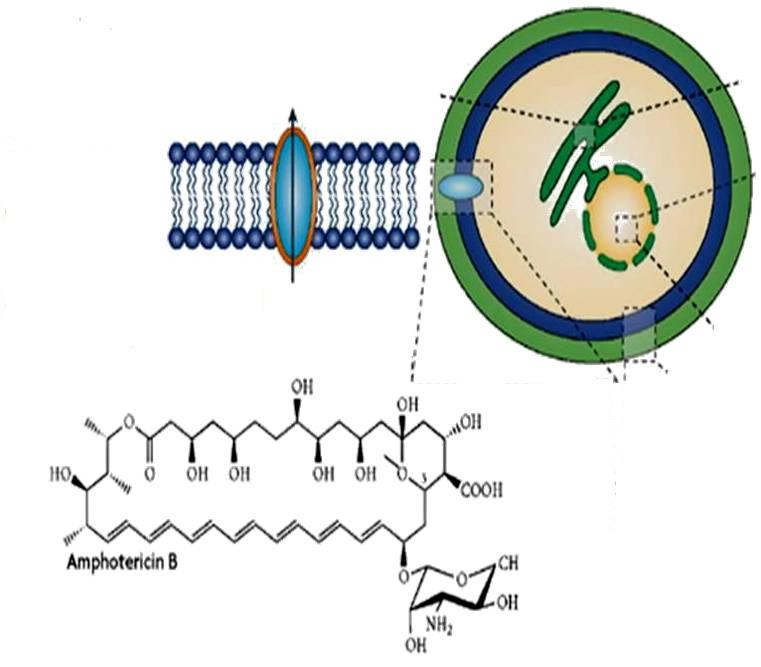 AMPHOTERICIN B
AMPHOTERICIN B
Uses
Fungal infestations;
Candidiasis; oral,vaginal,cutaneous Cryptococcosis, Histoplasmosis,
 Aspergillosis,……etc
Leishmaniasis ; 
(in resistant cases)
Course  treatment should last 6-12 weeks.
Dose  0.5-1 mg\kg\day
Forms; 
Capsules, lozenges, drops, solutions, irrigations , vials
Interactions
Synergistic with  Flucytocin
 Potentiating action if given with  Rifampicin & Minocyclin
nephrotoxicity with  Vancomycin & Aminoglycoside
AMPHOTERICIN B
ADRs
Reversible nephrotoxicity   high incidence
    It results from vasoconstriction   glomerular filtration   tubular     damage  leading to acute renal impairment (sometimes renal tubular     acidosis)   creatinine clearance & tubular cation losses ( K+ ,Mg2+)      hypokalaemia & hypomagnesaemia 
    Nephrotoxcity may be potentiated by sodium depletion.
 Infusion reactions; fever, chills, headache, hypotension, dyspnea, vomiting
    Hydrocortisone can be given before each infusion
 Anorexia, nausea, vomiting, abdominal, joint & muscle pain, loss of weight
    Aspirin, antihistamines & antemetics help to  alleviate symptoms
 Impaired hepatic function    
 Temporary myelosuppression; normochromic normocytic anaemia,      thrombocytopenia, …etc
 Hypersensitivity reactions
 Thrombophlebitis
To reduce the toxicity, several new formulations have been developed
AMPHOTERICIN B
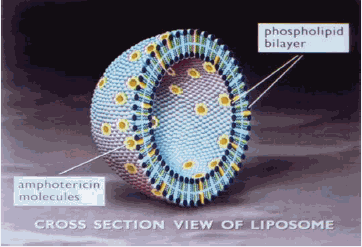 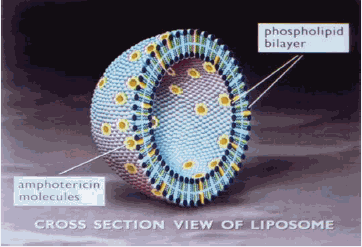 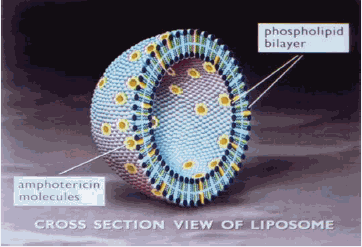 The new formulations are developed to overcome
1. Side effects
2. Improve tolerability
3. Improve delivery to site of action
4.  toxicity   nephrotoxic & anemia
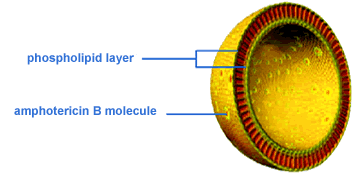 Formulations are:
Lipid –associated preparations
Amphotericin B lipid complex 
(Drug complexed to phosphatidylcholine / phosphatidylglycerol)
Amphotericin B colloidal dispersion
( Drug complexed to bile a. salts deoxycholate )
Liposomal Amphotericin B 
(An encapsulated formula made of a  closed, spherical vesicles created by mixing the drug with  phospholipids & cholesterol   arrange into concentric bilayer membranes)
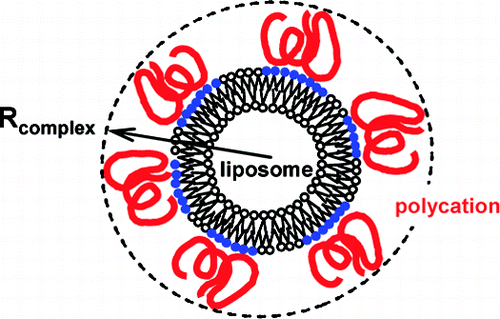 Can deliver larger doses, even five times
Have better clearance 
But are expensive
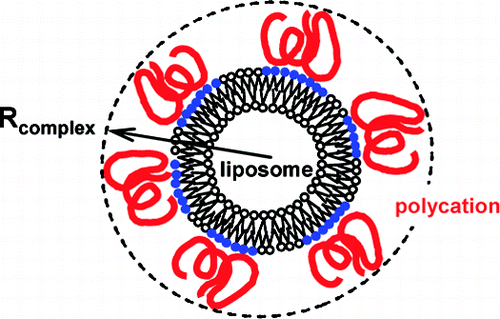 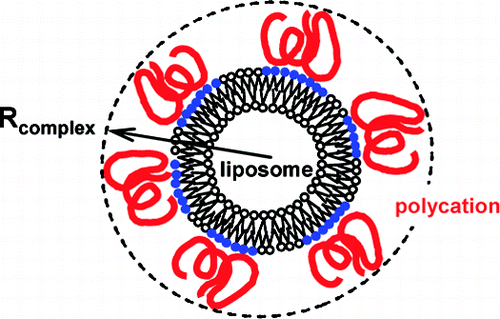 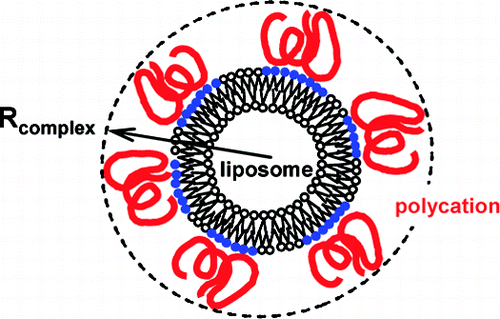 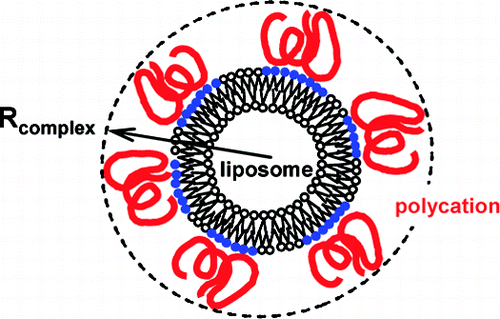 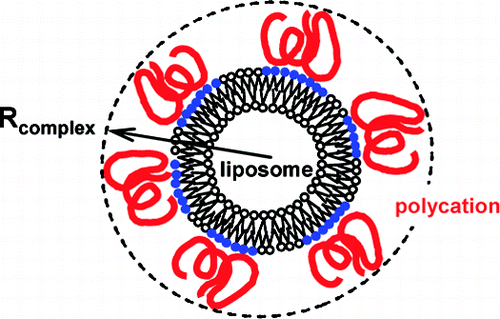 POLYENE ANTIBIOTICS
NYSTATIN
It is polyene macrolide
Similar in structure & mechanism of action to amphotericin  B 
Even not absorbed  & more toxic  reserved to topical use only
Uses
In superficial candidiasis of  Skin, Mouth, Vagina, ….
Oral suspension for oral thrush
 Tablets or suppositories   GIT colonization with Candida
 Cream, ointment  or powder for cutanueous  candidiasis
 Pessaries or ovules for vaginal moniliasis
Can be used in combination with 
 antibacterial agents 
 corticosteroids
NATAMYCIN
HAMYCIN
In; Keratitis, Monilial infections, Trichomonas vaginalis
+ Aspergillus
IMIDAZOLES: 
Topical: Clotrimazole, Econazole, Miconazole
Systemic: Ketoconazole
TRIAZOLES: 
      Fluconazole, Itraconazole & Voriconazole
AZOLES
LACK SELECTIVITY; 
human gonadal & steroid hormone synthesis   testosterone & cortisol production. 
-ve hepatic the microsomal enzyme (P450) they are enz. inhibitors
SELECTIVE    endocrine disturbance
Penetrate to CNS & Resist degradation
Fungistatic
Broad spectrum  antibacterial, antiprotozoal, anthelminthic & antifungal
Mechanism
In the fungal endoplasmic reticulum  it inhibits cytochrome  P450 3A enzyme, lanosine 14-desmethylase  responsible for converting lanosterol to ergosterol (sterol in fungal cell membrane)   toxic sterols  alters fluidity & permeability of the membrane  inhibiting the growth of fungi.
Acetyl-Co-A
Acetyl-Co-A
Lanosine 14-desmethylase
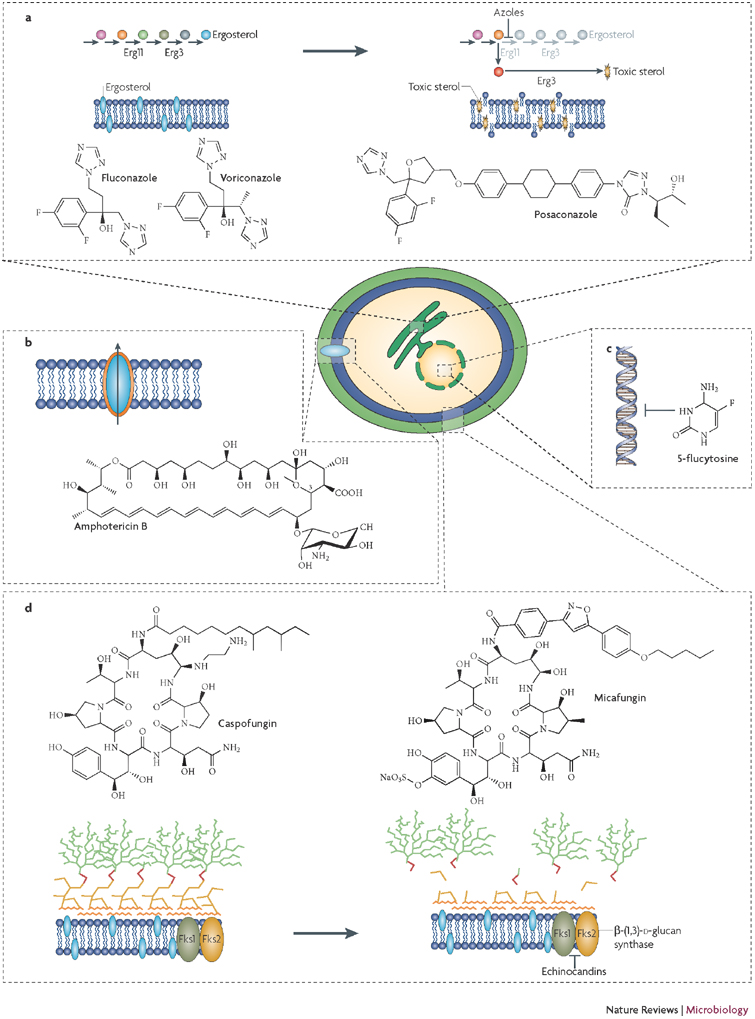 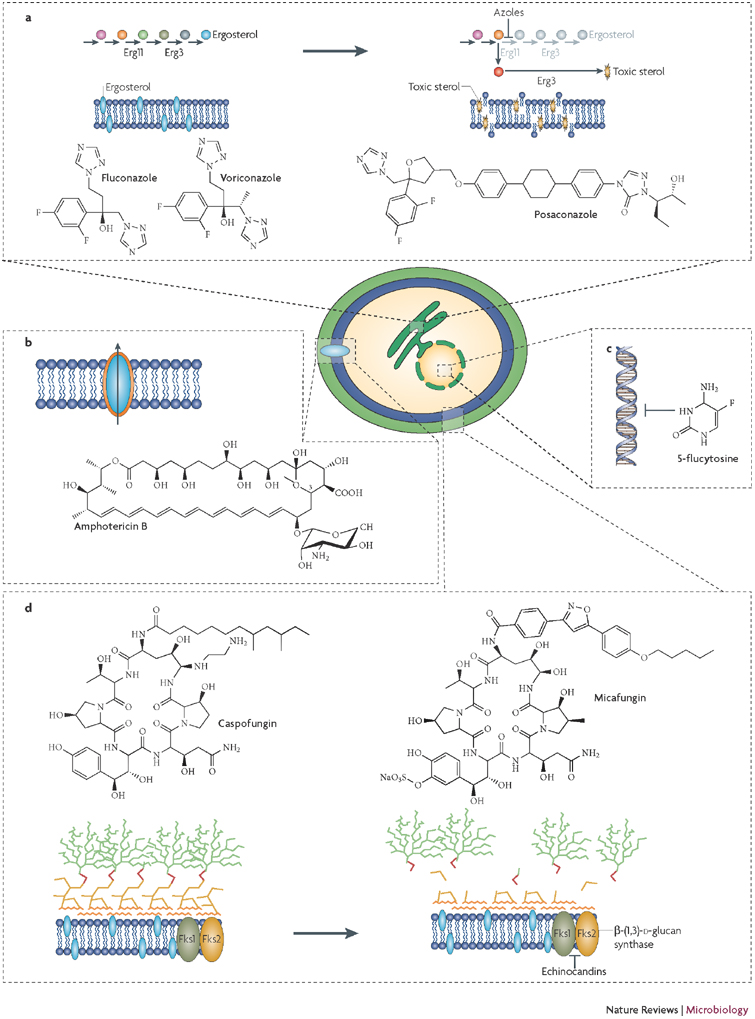 Squanlene
Squanlene
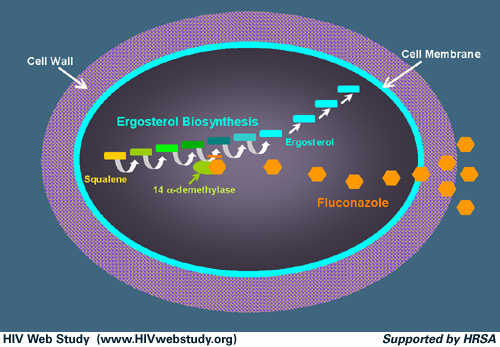 Azoles
SYSTEMIC AZOLES
IMIDAZOLES
KETOCONAZOLE
Antifungal spectrum against 
Mainly candida species, C neoformans, some filamentous & Dimorphic Fungi
Pharmacokinetics
Oral absorption favored in acidic pH of stomach > empty stomach
 Bioavailability  by:
H2 blockers, proton pump inhibitors & antacids.
Food if neutralizes stomach acidity. 
N.B. In achlorhydria   by cola drinks & citrus fruit juice
 t1/2   by dose. With 800 mg dose  7-10 hrs. 
 Protein binding high  80-90% does not cross BBB
 Hepatic metabolism
 Biliary, faecal (unchanged) & renal elimination
N.B. Its efficacy is poor in immuno-compromized patients & in meningitis
Not suitable for fungal infections of UT  levels of drug in urine is very low
In serious infections  800 mg/day
Less serious   200-400 mg/day
Doses
SYSTEMIC AZOLES
IMIDAZOLES
KETOCONAZOLE
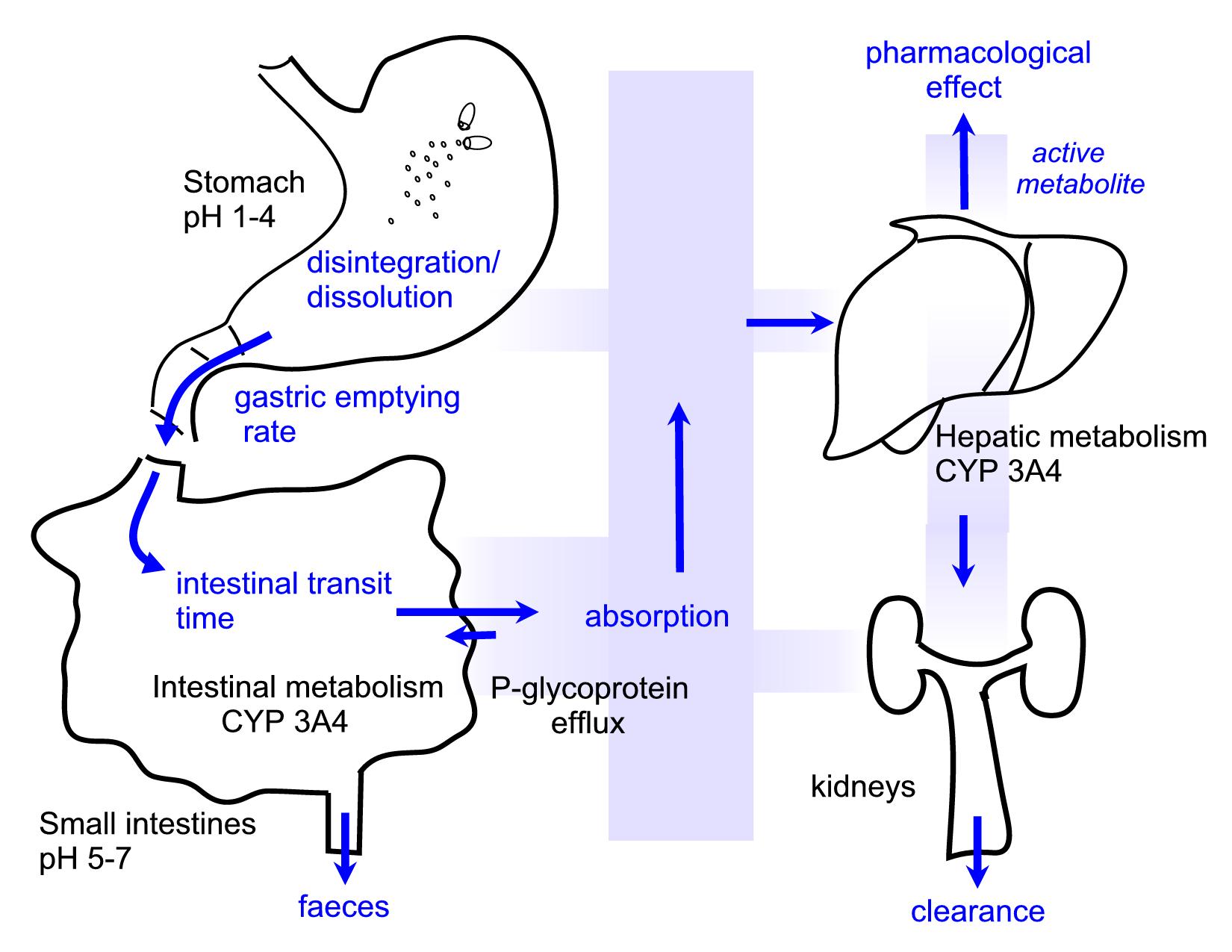 SYSTEMIC AZOLES
IMIDAZOLES
ADRs
KETOCONAZOLE
Nausea & vomiting, worse with higher doses (800 mg/day)
 Fluid retention & hypertension
 Hair loss
 Hepatoxicity (2-8%), increase in transaminases, hepatitis
 Dose related inhibition of CYP P450   testosterone synthesis 
  In males; Gynecomastia, oligosperma, decreased libido 
  In females; Menestrual disturbances
 Dose-related inhibition of CYP P450   adrenal cortisol synthesis
Interactions
Pharmacokinetic 
 Cyclosporin, phenytoin , H1 blockers   its metabolism   its   toxicity.
 It   metabolism of cyclosporin, warfarin, astemizole, corticosteroid,     theophylline,…   their  toxicity.
  Warfarin ,Rifampin increase   its metabolism   its concentration.
 H2 blockers, proton pump inhibitors,  antacids   its absorption.
Pharmacodynamic
 It  fungicidal action of polyene antibiotics  by  availability of ergosterol
Contraindication  Pregnancy
SYSTEMIC AZOLES
TRIAZOLES
ITRACONAZOLE
Antifungal spectrum 
Much more broader than ketokonazole > deep mycosis; as aspergillous
Pharmacokinetics
Oral absorption favored by food
 High lipid solubility  Distributes well to bone, adipose t.,  sputum
 t1/2  long  30-40 hrs.
 Steady state is reached after 4 days needs loading dose
 Protein binding high  does not cross BBB
 Extensive hepatic metabolism / Less cytochrome or steroid synthesis inhibition
N.B. It is efficient in immuno-compromized patients
Doses
Orally: 100 mg b.i.d with food. Loading dose given as 300 mg t.i.d  in deep mycosis
Intravenously;  reserved only to serious infections 200 mg b.i.d as infusion over an hour for two consequent days followed by 200 mg daily for 12 days
Nausea, vomiting, hypertriglyceridemia, hypokalaemia
  aminotransferase  hepatotoxicty
 Rash  drug discontinuation
ADRs
SYSTEMIC AZOLES
TRIAZOLES
VORICONAZOLE
Antifungal spectrum 
As itraconazole  but more potent drug of choice in invasive aspergillosis
Pharmacokinetics
Oral absorption favorably absorbed with high bioavailability
  t1/2  short  6 hrs.
  Protein binding less than itraconazole  can cross BBB
  Extensive hepatic metabolism
  Cytochrome or steroid synthesis < ketokonazole but > itraconazole
Doses
Orally: 400 mg / day 
Intravenous formulations  available for deep mycosis
ADRs
Reversible visual disturbance with IV. Resolves after 30 min.
 Rash, photosensitivity dermatitis
  aminotransferase
SYSTEMIC AZOLES
TRIAZOLES
FLUCONAZOLE
Antifungal spectrum 
Much more broader than ketokonazole. Most effective in cryptococcosis & in coccidio-mycosis of the dimorphic fungal infection.  
Least effective  on filamentous / no effect on asperagillous
Pharmacokinetics
Complete oral absorption water soluble . Not affected by food or  acidity
 Excellent bioavailability concentration after oral & IV nearly similar
 Widely distribute in body   to bone, adipose t., sputum  &  crosses BBB     classical in meningitis …( cryptococcal & coccidial meningitis)
 t1/2  rather long  22–31 hrs.
 Least effect on microsomal enz.  Few interactions / no  steroid synthesis
 Renal excretion up to 90%
N.B. It is efficient in immuno-compromized patients; specially in BM transplant recipients & in AIDs patients
Uses & Doses
Candidiasis (mucocutaneous): 200 mg on 1st dy then 100 mg daily for 2 ws
 Cryptococcosis: 400 mg daily for 8 weeks in meningitis.
SYSTEMIC AZOLES
TRIAZOLES
FLUCONAZOLE
In coccidial meningitis it is drug of choice
 In AIDS 200 mg for life.
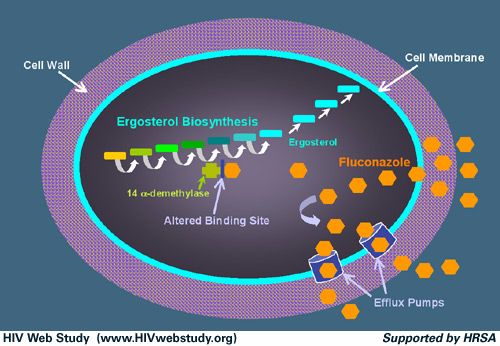 ADRs
GIT disturbances
 Reversible alopecia & skin rash
 Headache
 Hepatic failure may lead to death
 Highly teratogenic
Fluconazole Resistance devlop
    to non-albicans candidiasis 
    more in immunocompromized
Mechanism:
    Target enzyme modification: 
            * change in its binding site
            * over expression
    Enhanced efflux pumps
    Drug import suppression  
    Modification of ergosterol biosynthetic pathway
SYSTEMIC AZOLES
TOPICAL  AZOLES
Popular  azoles  used topically  Clotrimazole, Econazole, Miconazole 

Given in; 
Tinea; corporis, pedis, cruris 
Ring worm 
Athlete’s foot
Otomycosis & Fungal Keratitis
Oral, cutaneous or  vaginal candidiasis
Formulations;
Topical; Should be applied for 2-3 weeks
    * For cutaneous application ; lotion, cream, powder
    * For vaginal application; Vaginal creams, ovules & suppositories 
Oral: tablets  reserved to affection in nail or hair
CLOTRIMAZOLE
Topical Absorption 
less than 0.5 % from intact skin
3-10 % from vagina and activity in vagina remains for 3 days.
TOPICAL AZOLES
CLOTRIMAZOLE
Used 
In dermatophytes. It is effective in 60-100%.cutaneous candidiasis  cure rate is 80-100% 
It can be used for oral thrush  pleasant-tasting alternative to nystatin
Favoured in vulvovaginal candidiasis  because of long lasting residual effect  used once daily at bed time cure rate 80%
Systemic administration  200mg/dys in onychomycosis & scalp affections
ADRs Stigma, erythma, edema, vesication, pruritus, urticaria, mild vaginal burning sensation
N.B. Miconazole causes more frequently vaginal irritation & pelvic cramp.
TOPICAL
SYSTEMIC AZOLES
N.B. Ketokonazole shampoo & lotion are available for  ring worm of the scalp. Lotion is also used for seborrheic dermatitis and pityriasis versicolor
N.B. Itraconazol though it has no common topical preparations yet it is given orally for topical affections.
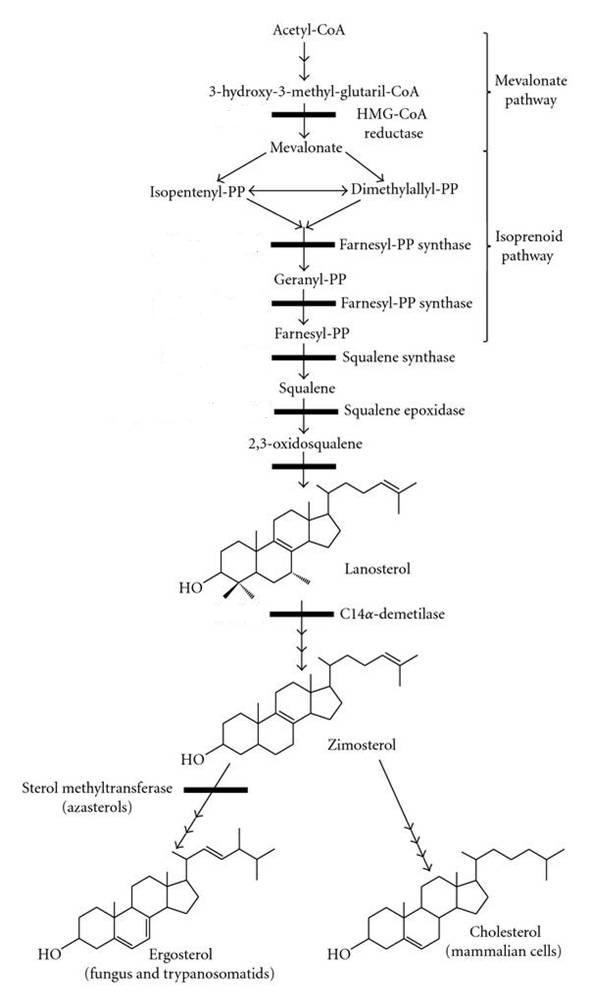 ALLYAMINES
Terbinafine, Naftifine , Butenafine
TERBINAFINE
The newest synthetic allylamine
Fungicidal # 
Antifungal  spectrum   c. albicans & dermatophytes
FUNGICIDAL
Inhibit squalene epoxidase
 Mechanism
     The accumulation of toxic
      amounts of squalene 
      Fungal Cell Death
Azoles
FUNGISTATIC
Given both orally & topically
Orally 250mg /dys.   2-6 wks / 3 m
Locally  1% ointment twice daily

Used In & candida & drug of choice for  many dermatophytes
            In onychomycosis of fingers  6w
            In onychomycosis of toes  3m
ALLYAMINES
TERBINAFINE
Pharmacokinetics
Well absorbed orally
 Bioavailability   due to first pass metabolism in liver
 Protein binding  > 99% in plasma
 Accumulates in skin, nails and fat
 t 1/2 12 hrs /  extends to 200-400 hrs  slow release from tissues  found     in plasma for 4-8 weeks after prolong therapy
 Metabolized in liver & excreted in urine 
 Clearance is reduced in moderate and hepatic impairment.
ADRs
GIT disturbance, altered taste and transient  aminotransferase 
  Rare hepatotoxicity  not given in azotemia or hepatic failure
Interactions
Not much significant interactions with hepatic microsomal enzymes.
* Rifampicin   its serum levels 
* Cimetidine   its serum levels
3. On Nucleic a.

FLUCYTOSINE
PYRIMIDINE ANALOGES
FLUCYTOSINE
Fluorinated pyrimidine antimetabolite related to  chemotherapeutic 5-fluorouracil (5-FU).
Fungistatic 
Antifungal  spectrum  Rather limited  c. albicans & cryptococci
Synergistic to  
 Itraconazole for treating chromoblastomycosis
 Amphotericin for treating cryptococcosis.
Pharmacokinetics
Oral absorption (> 90%) & rapid peak within 1-2hrs 
 Little protein bound.
 Peak plasma con. reaches 70-80 ug /ml in 1-2 hrs. 
 Widely distributed in body  penetrates well into CSF.
 80% dose is excreted unchanged in urine.
 t 1/2  3-6 hours / in renal failures it may be 200 hrs
 Excreted in urine
PYRIMIDINE ANALOGES
FLUCYTOSINE
Taken up by fungal cells via 
         cytosine permease
Pharmacodynamics
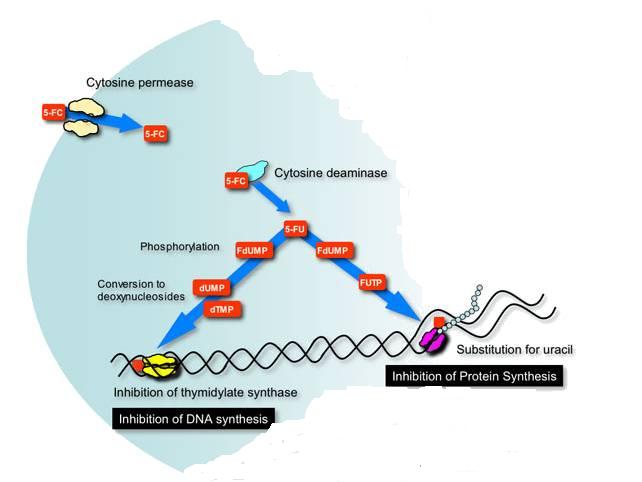 RESISTANCE
Converted intracellularly first to 5-FU by                cytosine deaminase
5-fluorodeoxyuridine monophosphate
fluorouridine triphosphate
Inhibit Protein Synthesis
Inhibit thymidylate synthase
Inhibit DNA Synthesis
Human cells are unable to convert the parent drug to its active metabolites, resulting in selective toxicity to the fungal cell
PYRIMIDINE ANALOGES
FLUCYTOSINE
Not used as a single agent so as not to develop resistance
Doses
Given  100-150 mg /kg per day divided into 4 oral doses
Dose must be adjusted in renal disease
Uses
In chromoblastomycosis  with itraconazole
 In cryptococcal meningitis, in AIDS patients with amphotericin
 In candidiasis  Vaginal candidiasis  3 days
 In dermatophytosis  7-15 days & Onychomycosis  3 months
ADRs
Reversible neutropenia, thrombocytopenia and occasional     bone marrow depression.
 Nausea ,vomiting ,diarrhea, severe enterocolitis
 Reversible hepatic enzyme elevation in 5% patients
4. On Mitosis

GRISEOFULVIN
GRISOEOFULVIN
Isolated from pencillium griseofulvum,  but has no antibacterial activity
Fungistatic 
Antifungal spectrum 
Narrow spectrum. Used mainly against  dermatophytes (can actively concentrate it )  but not against  candida that causes deep mycosis.
Pharmacokinetics
Sparsely soluble in water  poor oral absorption it needs 4 hrs t reach peak effect
 Absorption   by fatty meal & by intake of barbiturates
 It is ineffective topically
 Distributes in newly formed keratin of hair & nails 
  t1/2  1 day.
 Extensively metabolized in liver
 It is a metabolizing enzyme inducer
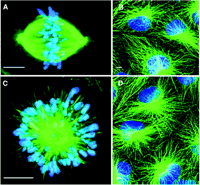 Pharmacodynamics
Mechanism
Interferes with tubulin polemerization   altered spindle formation   abnormal metaphase ( failure of daughter nuclei to separate during mitosis   multinucleated stunted hyphae
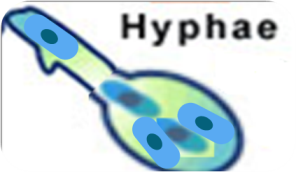 Doses & Uses
Orally:  5-15 mg /kg for children 
             		             500-1 gram for adults.
1 m.  scalp & hair ringworm 
6-9 m.  finger nails / 1 y.  toe nails
GIT upsets & hepatotoxicity
  CNS symptoms; neuritis , lethargy , mental confusion, impairment       in performance of routine task, fatigue, vertigo ,syncope
  Photosensitivity 
  Leucopenia
  Allergy
  Microsomal enzyme inducer;  activity of anticoagulants & cause      intolerance to alcohol
ADRs
ANTIFUNGAL THERAPY FOR SUPERFICIAL MYCOSIS
Dermatomycoses;
Cutaneous infections 
Topical imidazole; as meconazole, clotirmazole…etc.  for skin infection Nail infection  
Topical imidazole; as Tioconazole 
Extensive scalp & nail infection  Grisofulvin  orally
Candidias;  
Cutaneous infection  
Topical amphotericin, clotrimazole , 
econazole,  miconazole  or nystatin
Oral  (GITmucosa) candidiasis 
Topical amphotericin, fluconazole, 
ketoconazole,  miconazole or nystatin.
Vaginal candidiasis  
Topical cotrimazole,econazole, 
ketoconazole, miconazole or nystatin
Use of Topical Antifungal Therapy
Efficacy of topical agents in superficial mycoses depends not only on type of lesion & mechanism of the drug action but also on; 
 Viscosity, hydrophobicity & acidity of the formulation  Cream or     solution are preferred.
Their ability to concentrate in to stratum corneum, squamous mucosa,     or cornea.
Topical antifungal agents are usually not successful in mycoses of the nails & hair and has no place in therapy of subcutaneous mycoses.
ANTIFUNGAL THERAPY FOR SUPERFICIAL vs  SYSTEMIC MYCOSIS
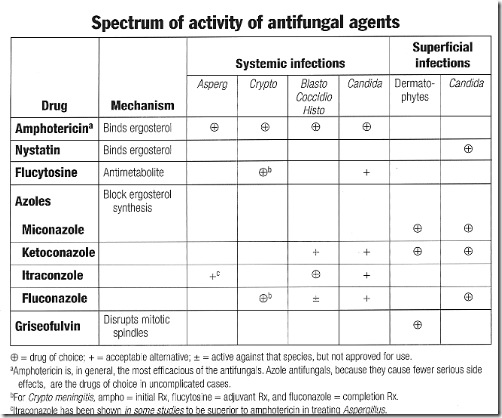 Caspofungin         Disrupts 	           +			          +	
 		cell wall
ANTIFUNGAL THERAPY FOR SYSTEMIC MYCOSIS
Oral or parentral polyene  antibiotics
 Systemic azoles
 Flucytosine
 Echinocandins
COMPARATIVE PHARMACOLGY OF ANTIFUNGAL THERAPY
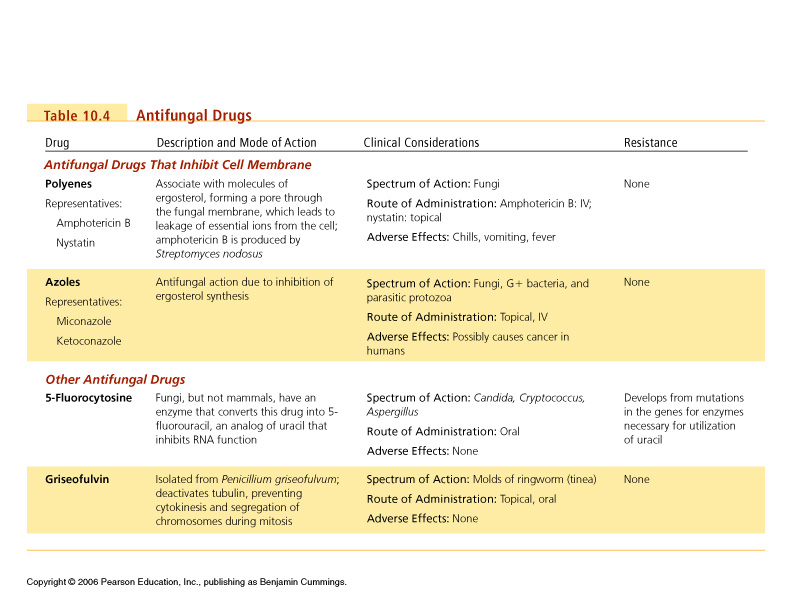 G
  O
    O
      D

        L
          U
            C
              K
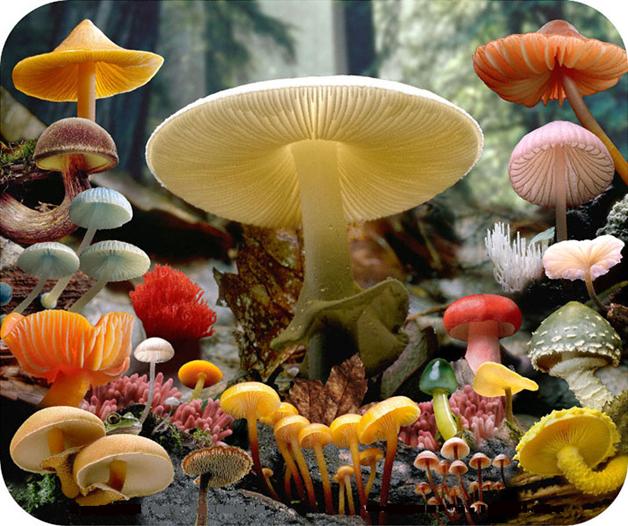